Внедрение инновационных технологий в работе с родителями обучающихся с ОВЗ в условиях коррекционной школы VIII вида
Подготовила 
учитель начальных классов
Соломенцева Н.В.
«Только вместе с родителями, общими усилиями, учителя могут дать детям большое человеческое счастье.»
В. А. Сухомлинский
В основе взаимодействия семьи и классного руководителя должны лежать  принципы взаимного доверия и уважения, поддержки и помощи, терпения и терпимости по отношению друг к другу.
Основные направления сотрудничества классного руководителя с родителями
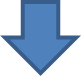 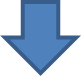 Психолого-педагогическое просвещение родителей  (индивидуальные и тематические консультации;
родительские собрания и другие)
Вовлечение родителей в учебно- воспитательный процесс  
( дни открытых дверей;
дни творчества детей 
и их родителей;
открытые уроки и внеклассные мероприятия;
помощь в организации и проведении внеклассных дел и укрепление материально-технической базы школы и класса;
шефская помощь)
Участие родителей 
в управлении 
учебно-воспитательным процессом  
(участие родителей класса в работе совета школы;
участие родителей класса в работе родительского комитета;)
Формы связи школы и семьи
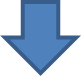 Коллективные
Индивидуальные
Групповые
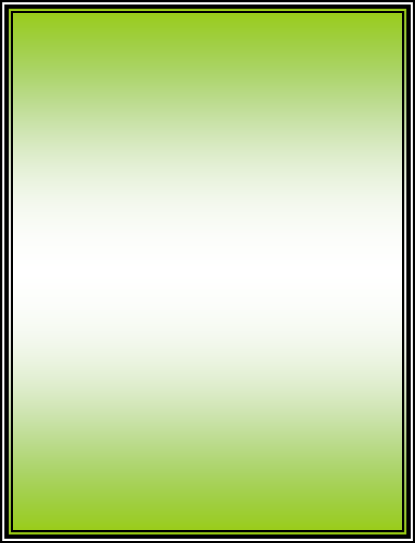 классные родительские собрания
общешкольные родительские собрания
дни открытых дверей
концерты
выставки учебных работ
творческие отчеты
посещение на дому
приглашение в школу
индивидуальные консультации педагога
переписка
тематические консультации
классные детские мероприятия
родительские вечера
Родительское собрание
одна из основных универсальных форм взаимодействия школы с семьями учащихся и пропаганды психолого-педагогических знаний и умений для  родителей, 
для повышения уровня их компетентности в вопросах воспитания и обучения детей, 
формирующая родительское общественное мнение, родительский коллектив
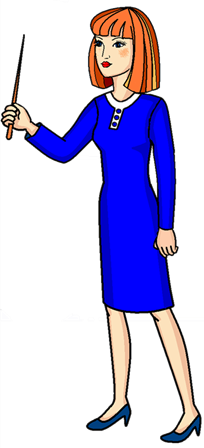 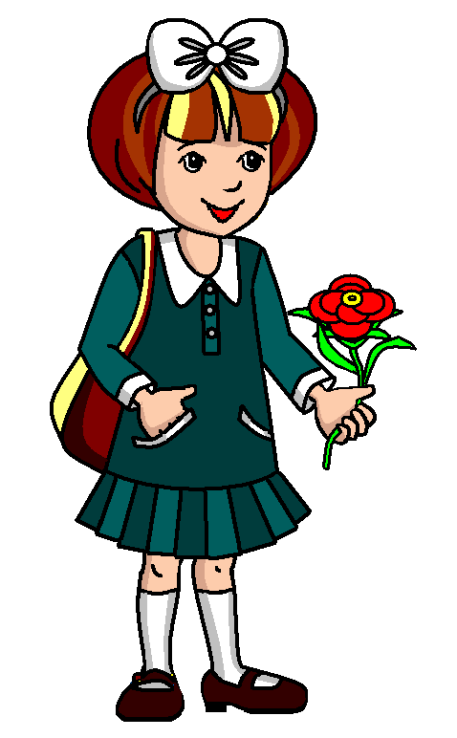 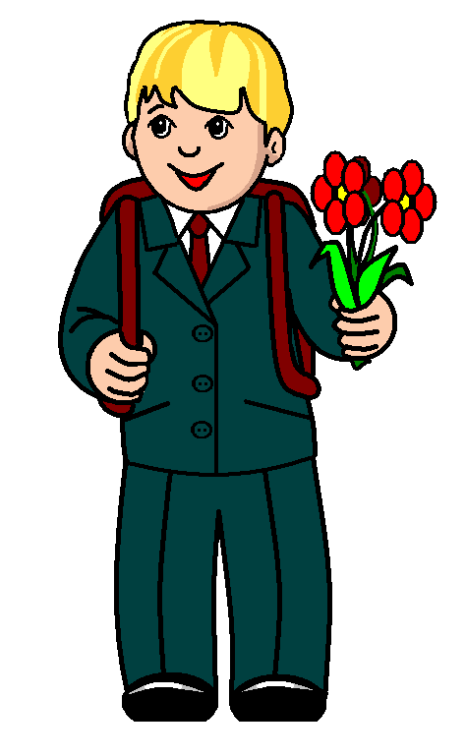 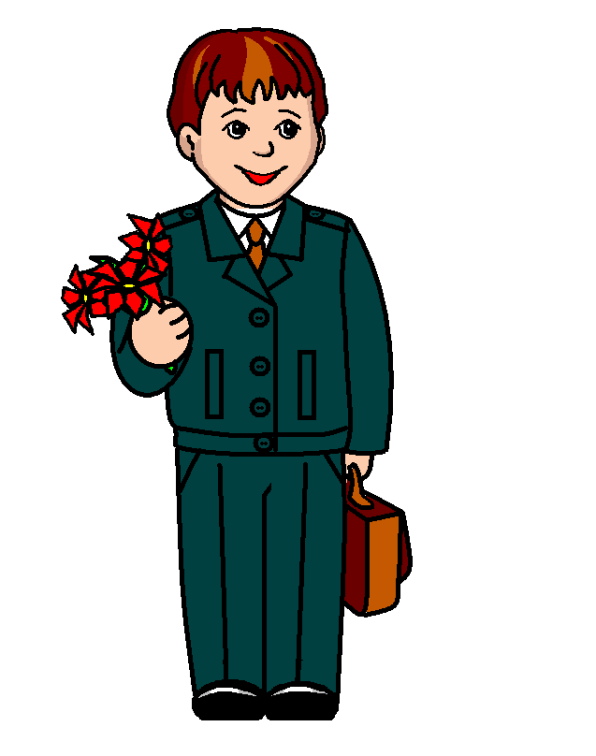 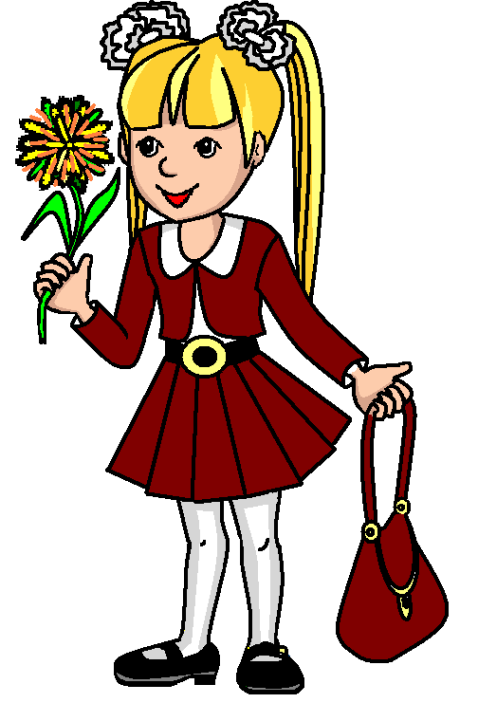 Основные требования к знаниям и умениям учащихся к концу обучения в 3 классе.
По русскому языку;
По математике;
Качество знаний по итогам 3 и 4 четверти 2 «А» класса 2012 – 2013 учебного года
Работа с родителями
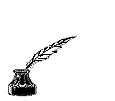 Коммуникации;

проведение родительских собраний.
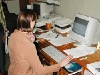 презентация
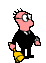 Интернет-форум
классные руководители;
 преподаватели;
 администрация;
 специалисты Управления
 образования
[Speaker Notes: ИКТ в работе с родителями можно использовать:
для коммуникаций (о чем мы уже рассказали);
для проведения родительских собраний.
Родительские собрания можно проводить через Интернет-форум, где на вопросы родителей могут отвечать не только классные руководители и учителя, администрация школы, но и специалисты Управления Образованием.
Для проведения обычных родительских собраний можно использовать презентации. 
Например, родительское собрание на тему: "Гиперактивный ребенок в школе" (разработано Кауновой О.Н.)]